МАОУ СОШ №3 п. ДвуреченскКонструкт урока по теме «С днем рождения школа!»                                                                                                                2020 год
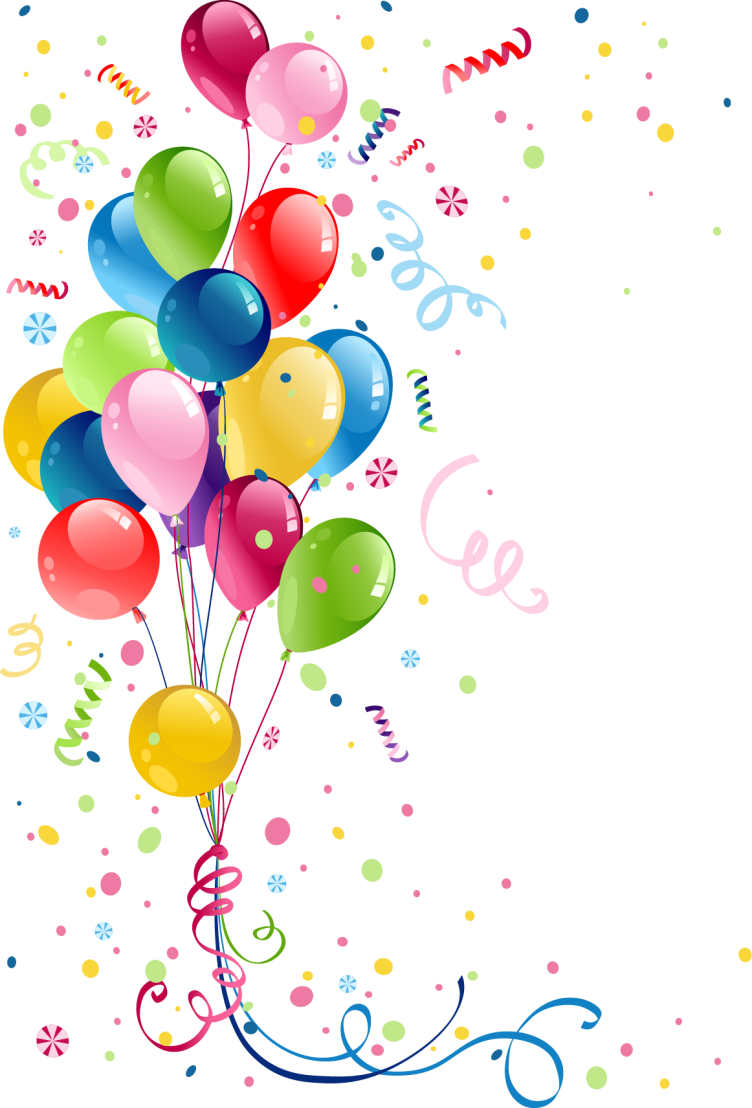 Яцутко П. В.
1. На праздниках они бывают,Взгляд гостей всех привлекают:Воздушные, красивые,Детишками любимые.Разноцветные такие:Маленькие и большие...В день рождения нам нужны,Ну, конечно же ... 2. Не очень дети уважаютВ свой день рождения котлеты,Зато безмерно обожаютИ могут вечно есть... 3. Она яркая такая,С блестками, цветная.Там поздравления и стихи,Все желания твои.Ее дарят от души,Гости щедрые твои.
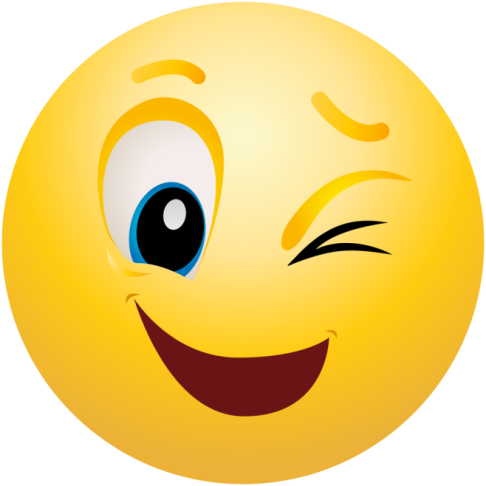 4. Он в бутылке разноцветной, 
Всем гостям безумно рад, 
Натуральный и безвредный, 
Очень вкусный... 

5. Его в праздник разрезают, 
Полосатый он бывает 
Вкусный, сладкий он на вкус, 
Вы мне скажете — …
1. На праздниках они бывают,Взгляд гостей всех привлекают:Воздушные, красивые,Детишками любимые.Разноцветные такие:Маленькие и большие...В день рождения нам нужны,Ну, конечно же ...  Шары2. Не очень дети уважаютВ свой день рождения котлеты,Зато безмерно обожаютИ могут вечно есть...  Конфеты3. Она яркая такая,С блестками, цветная.Там поздравления и стихи,Все желания твои.Ее дарят от души,Гости щедрые твои.  Открытка
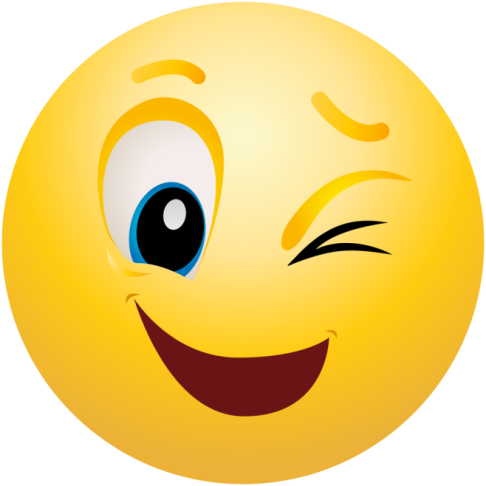 4. Он в бутылке разноцветной, 
Всем гостям безумно рад, 
Натуральный и безвредный, 
Очень вкусный... Лимонад

5. Его в праздник разрезают, 
Полосатый он бывает 
Вкусный, сладкий он на вкус, 
Вы мне скажете — … Арбуз
Ш К О Л А
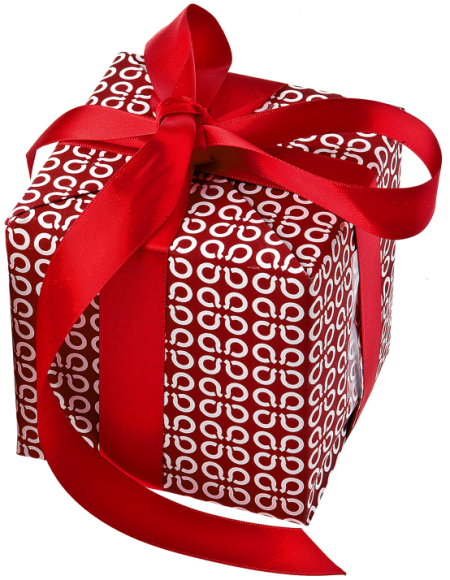 1 конкурс «История школы» Сейчас вы увидите  текст о нашей школе. Нужно найти ложную информацию и выписать ее себе на листок.За каждый верный ответ по лайку.
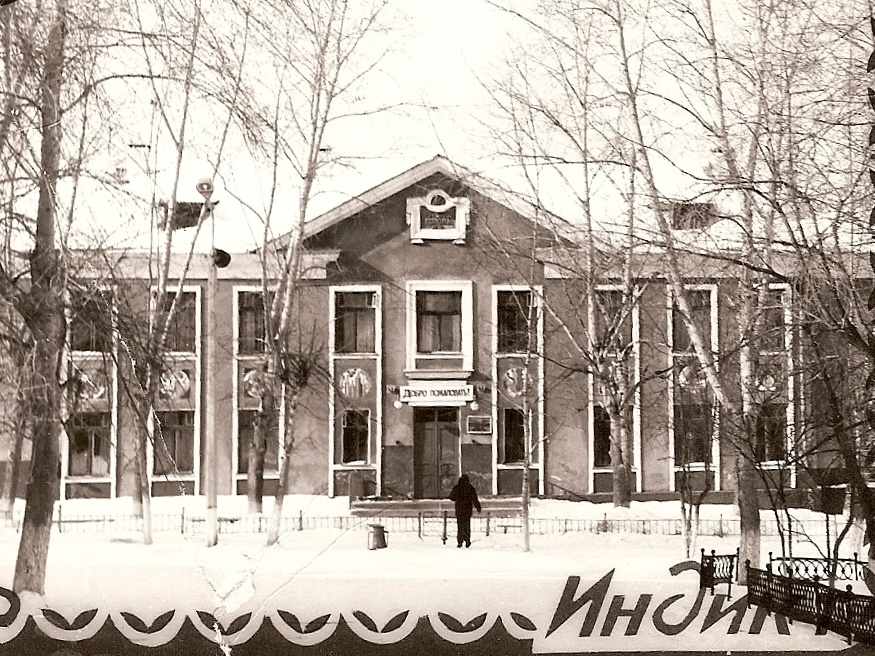 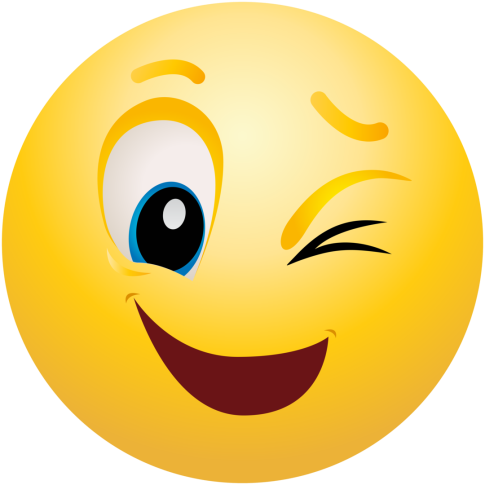 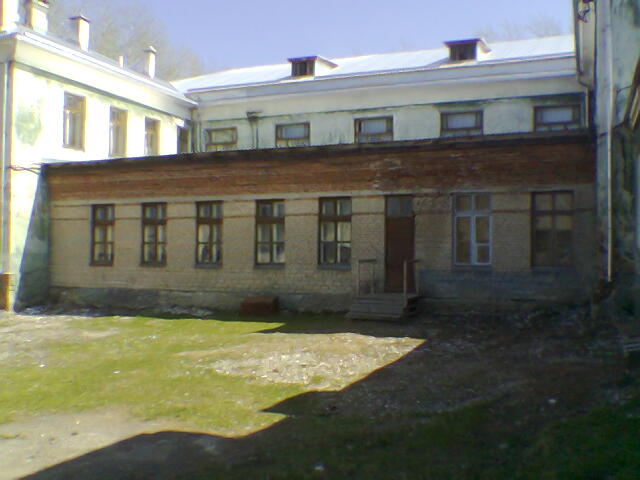 12 сентября 1950 года прозвенел первый звонок в новом здании школы. Именно от этой даты идет отсчет. В 1964 году в школе появляется своя футбольная команда «Луч», которая существует и по сей день.  В 1980 году было построено здание мастерских, где ученики занимались пением. Можно долго говорить о школе, т. к. ей уже 70 лет! Многое уже изменилось… Не стало теплицы, столовой, автомобильного класса…  Но здания, это не главное! Ведь все, что происходит в этих стенах зависит от нас с вами! Пока есть ученики и учебники, значит школа будет жить!
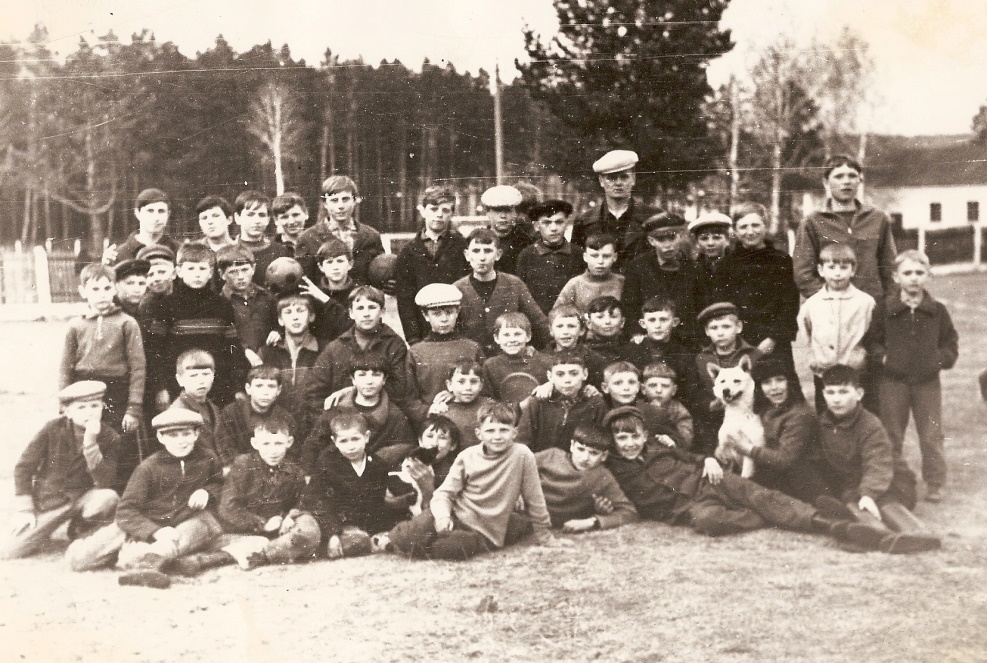 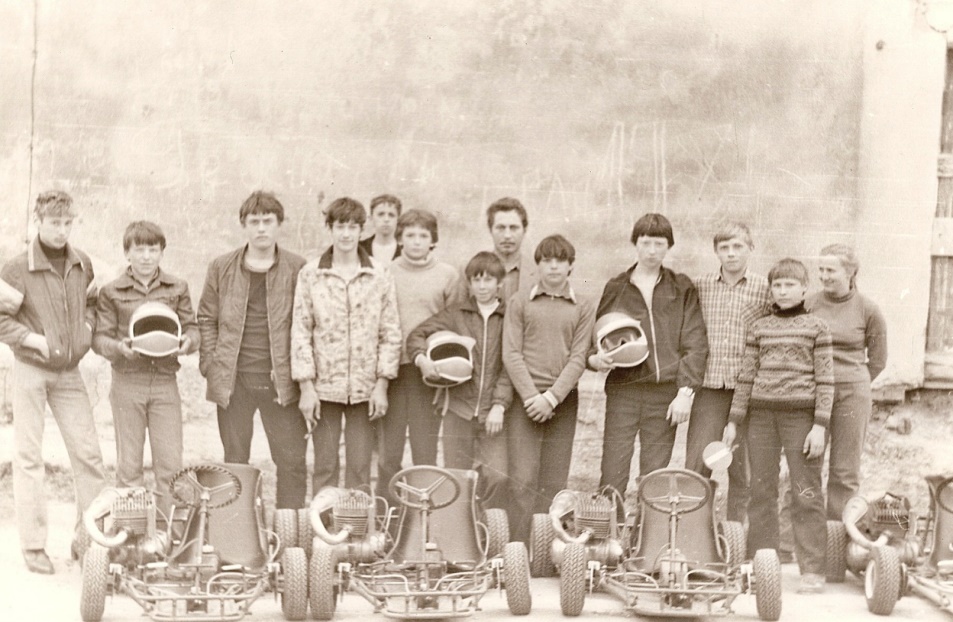 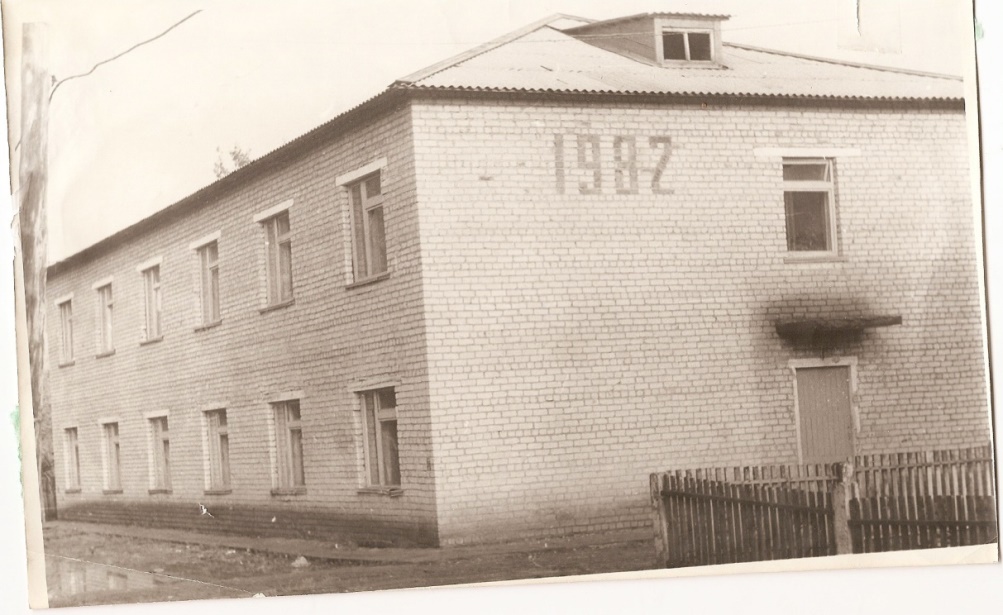 12 декабря 1954 года прозвенел первый звонок в новом здании школы. Именно от этой даты идет отсчет. В 1964 году в школе появляется своя футбольная команда «Комета», которая существует и по сей день.  В 1980 году было построено здание мастерских, где ученики занимались технологией. Можно долго говорить о школе, т. к. ей уже 66 лет! Многое уже изменилось… Не стало теплицы, автомобильного класса…  Но здания, это не главное! Ведь все, что происходит в этих стенах зависит от нас с вами! Пока есть ученики и учителя, значит школа будет жить!
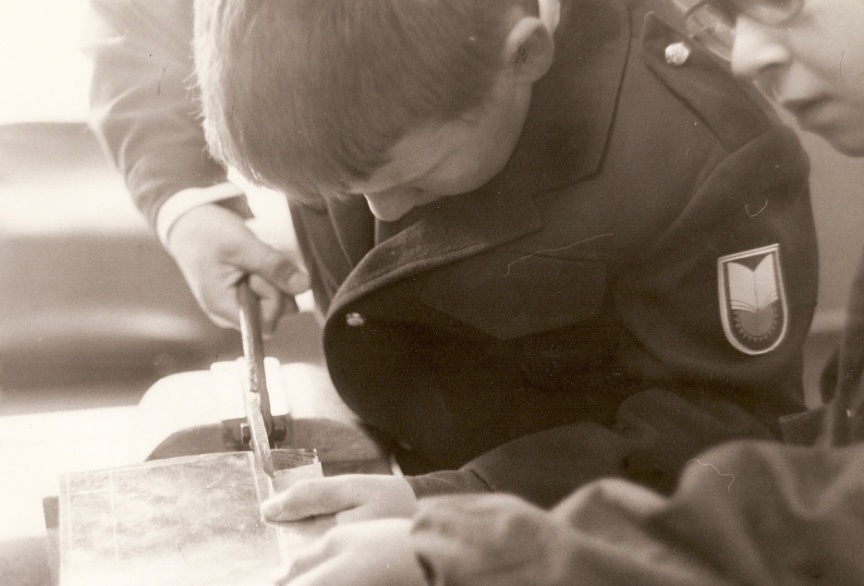 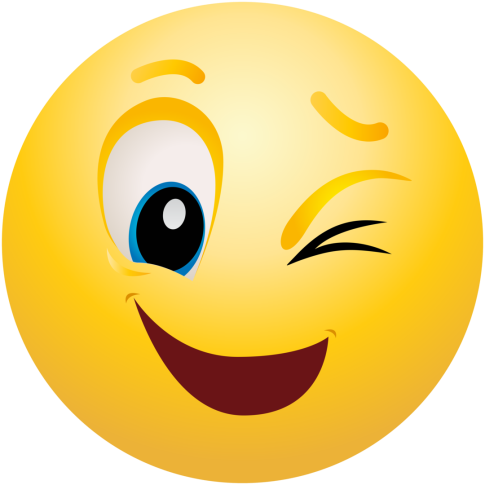 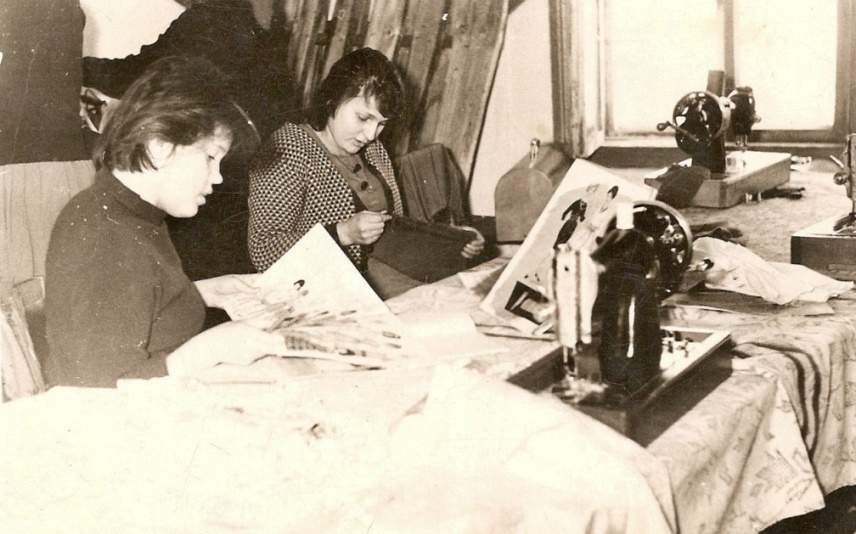 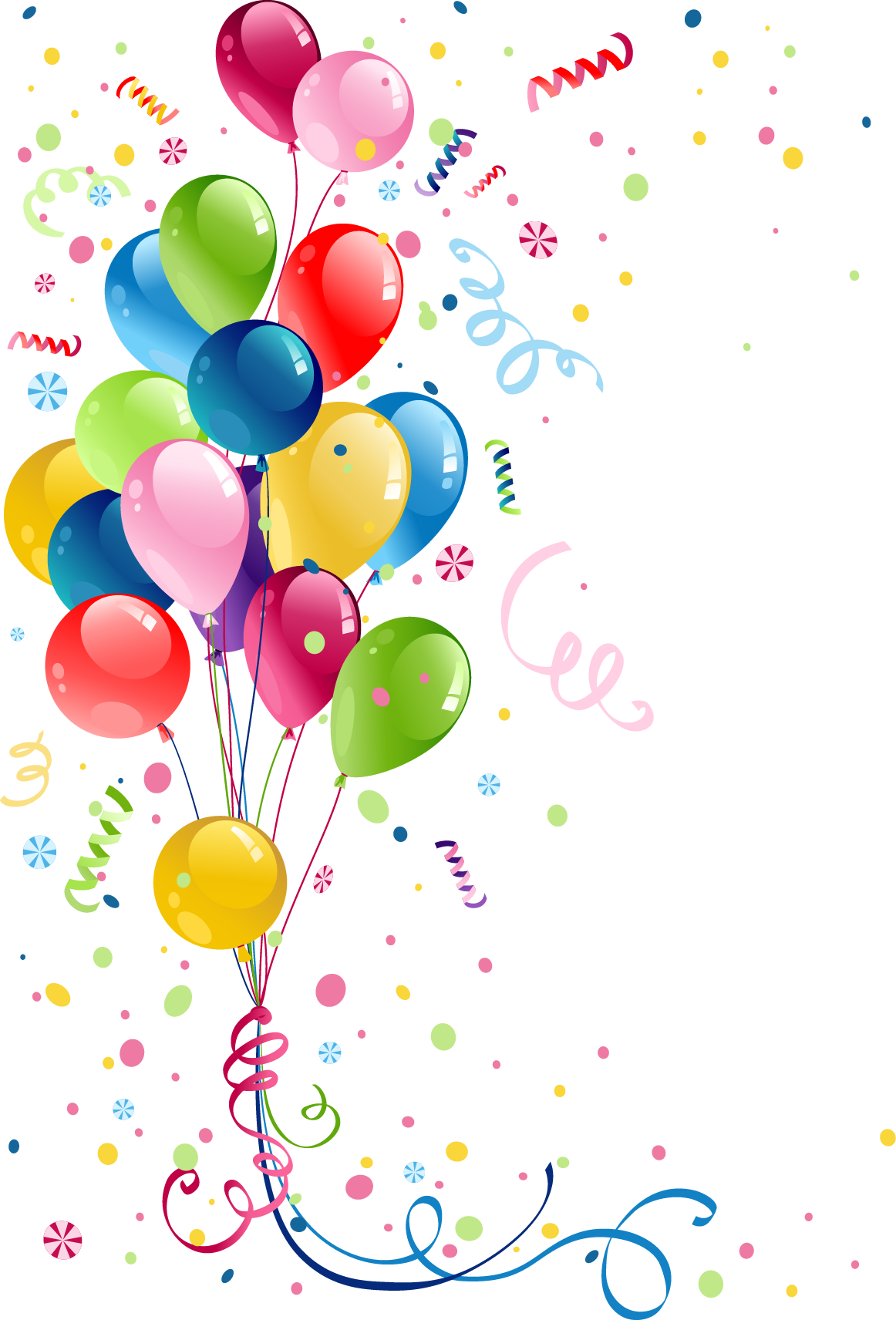 2  конкурс «Учителя школы» Сейчас вы напишете имена учителей. Нужно говорить одно имя из списка по очереди, повторяться нельзя, выигрывает та команда, которая назовет больше всех имен. Начнем с команды, у которой больше лайков.
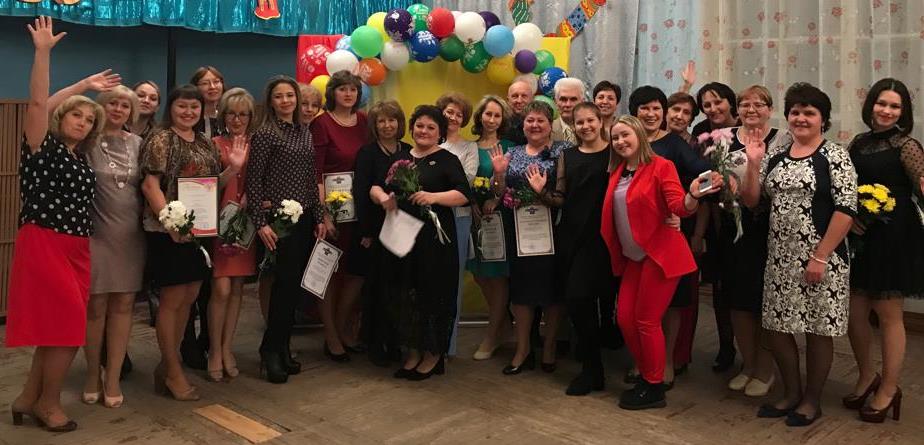 Физминутка!Все участники группы повторяют за ведущим следующие слова, сопровождая их жестами по отношению к соседу. Сначала в одну сторону, а потом в другую.- Здравствуй, друг! (Жмут друг другу руки).- Как ты тут? (Хлопают прав. рукой по лев. плечу партнера).- Где ты был? (Осторожно треплют ухо).- Я скучал! (Складывают руки на груди).- Ты пришел! (Разводят руки в стороны).- Хорошо! (Обнимаются).
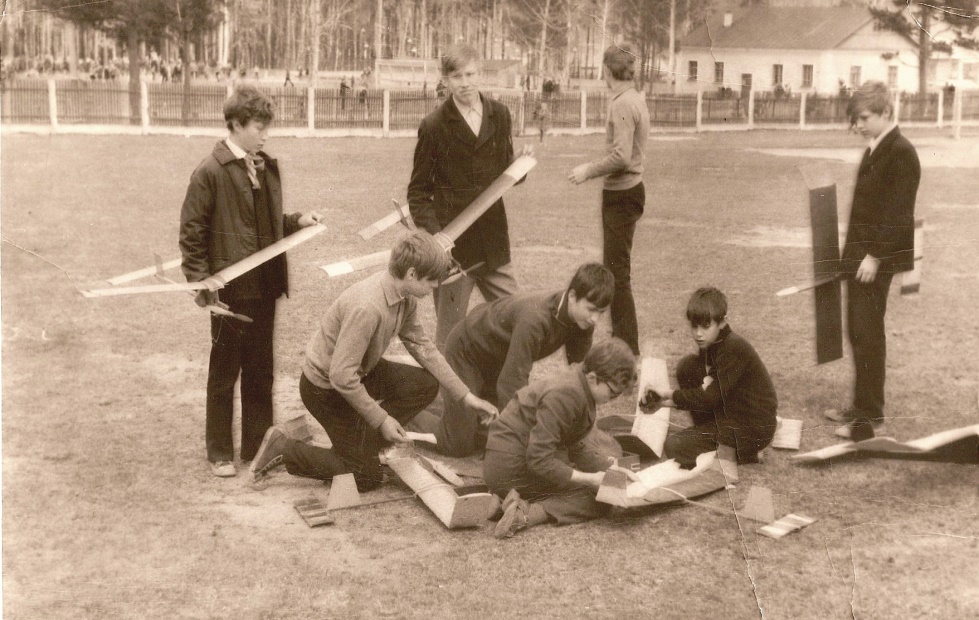 3 конкурс по мотивам игры «Крокодил»На столах лежат листы со словами. Вам нужно выбрать 1 участника из команды, который будет их молча объяснять остальным командам. В этом конкурсе получают лайки те, кто угадал и правильно объяснил слово.
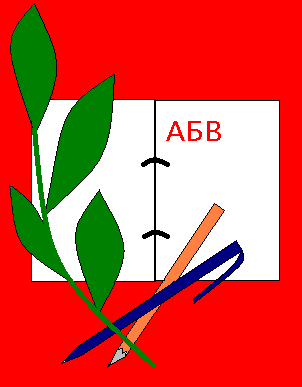 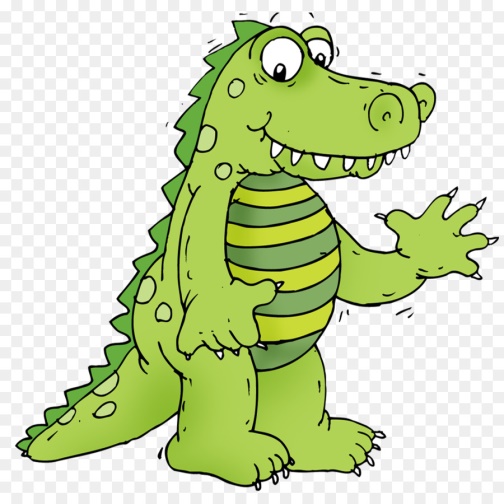 чистота
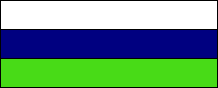 мудрость
молодость
4 конкурс «Подарок»Гостей позвали, стол накрыли теперь нужно приготовить подарок для школы. Нарисуйте подарок для школы. Через 4 минуты вы будете представлять свои подарки.
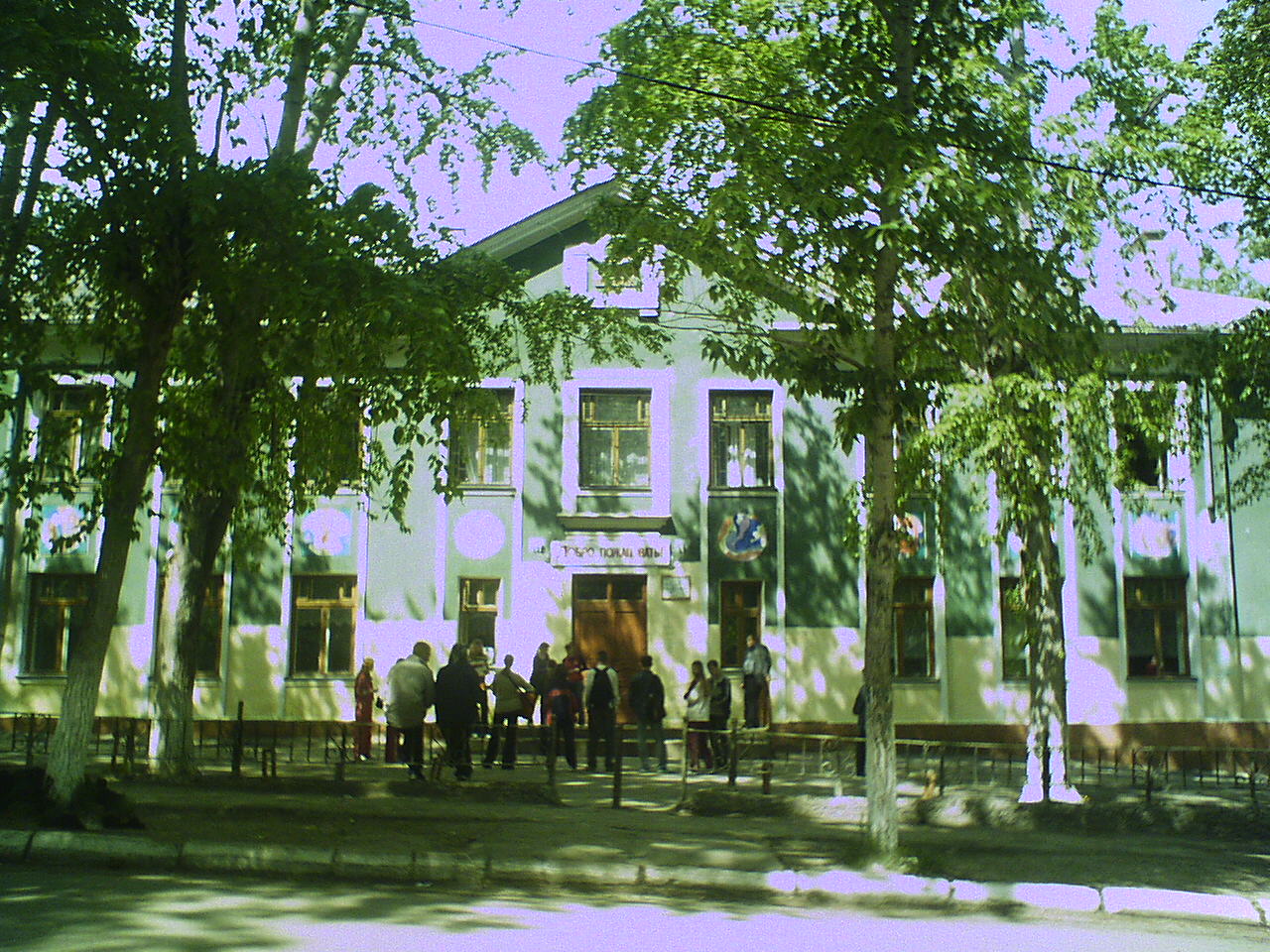 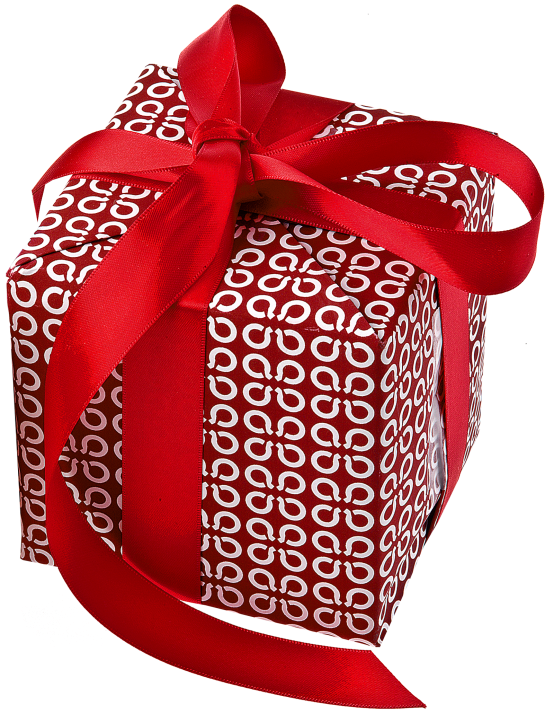 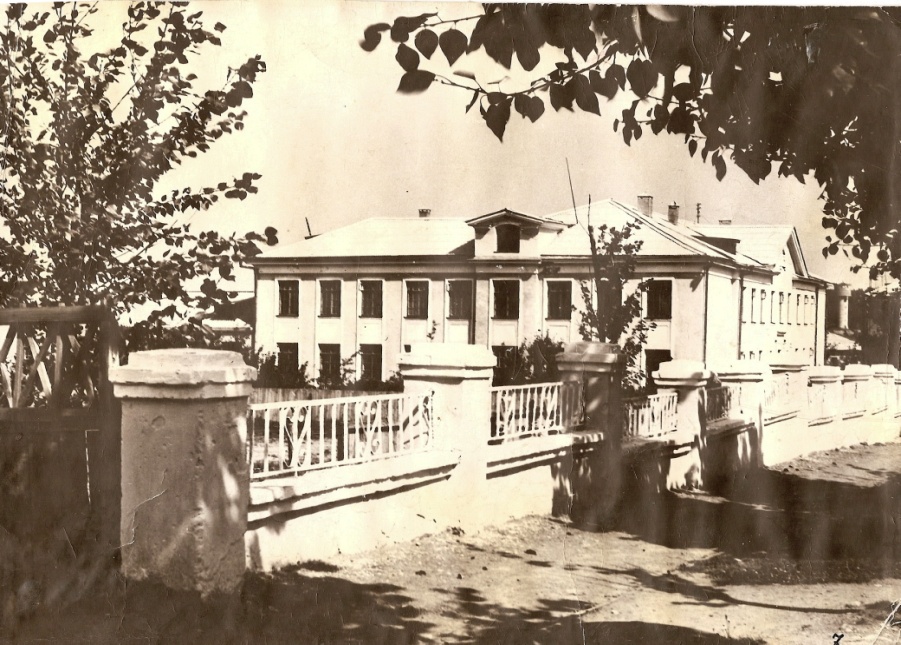 А теперь, давайте оценим сами себя, свою деятельность, участие в группе. Поставим сами себе лайк или дизлайк.- Палец вверх, если вам все понравилось.- Палец вбок, если вам не все понравилось.- Палец вниз, если вам ничего не понравилось.
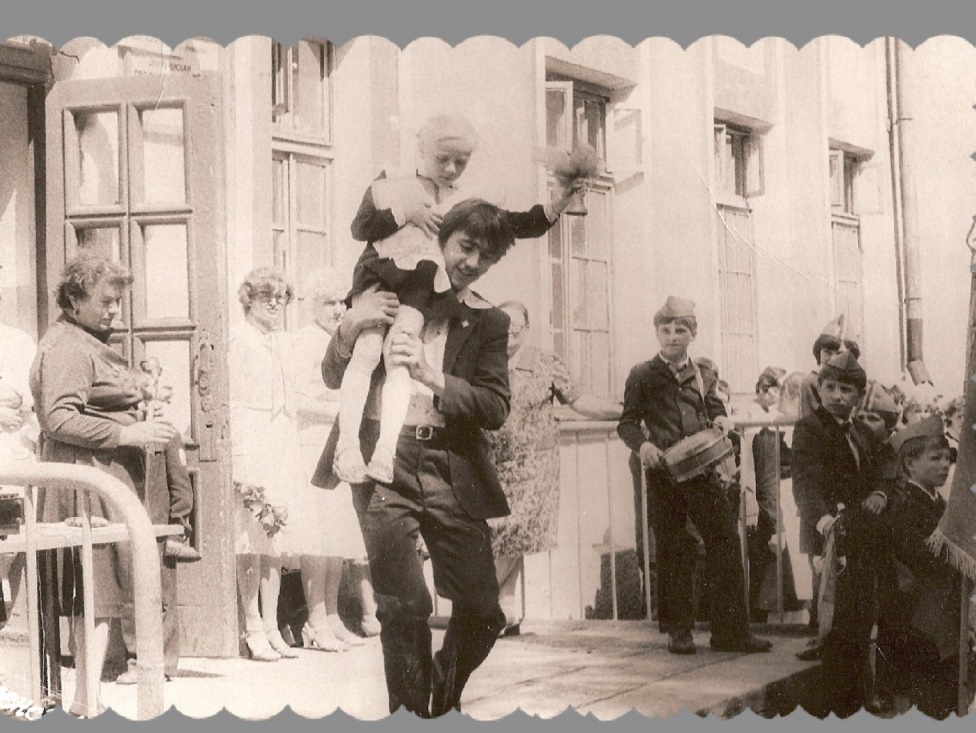 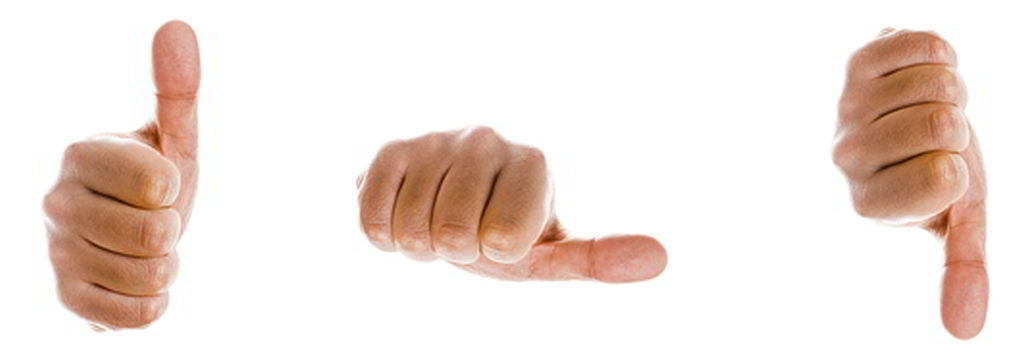 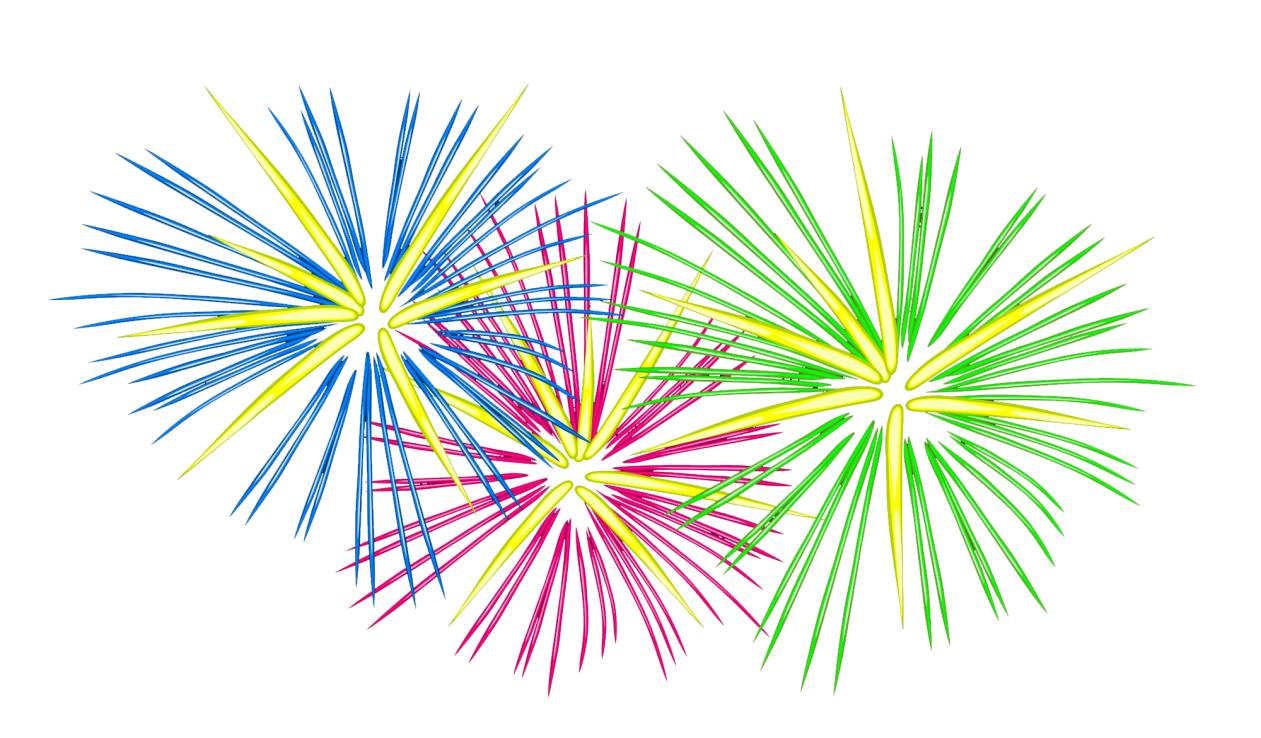 Спасибо за внимание!
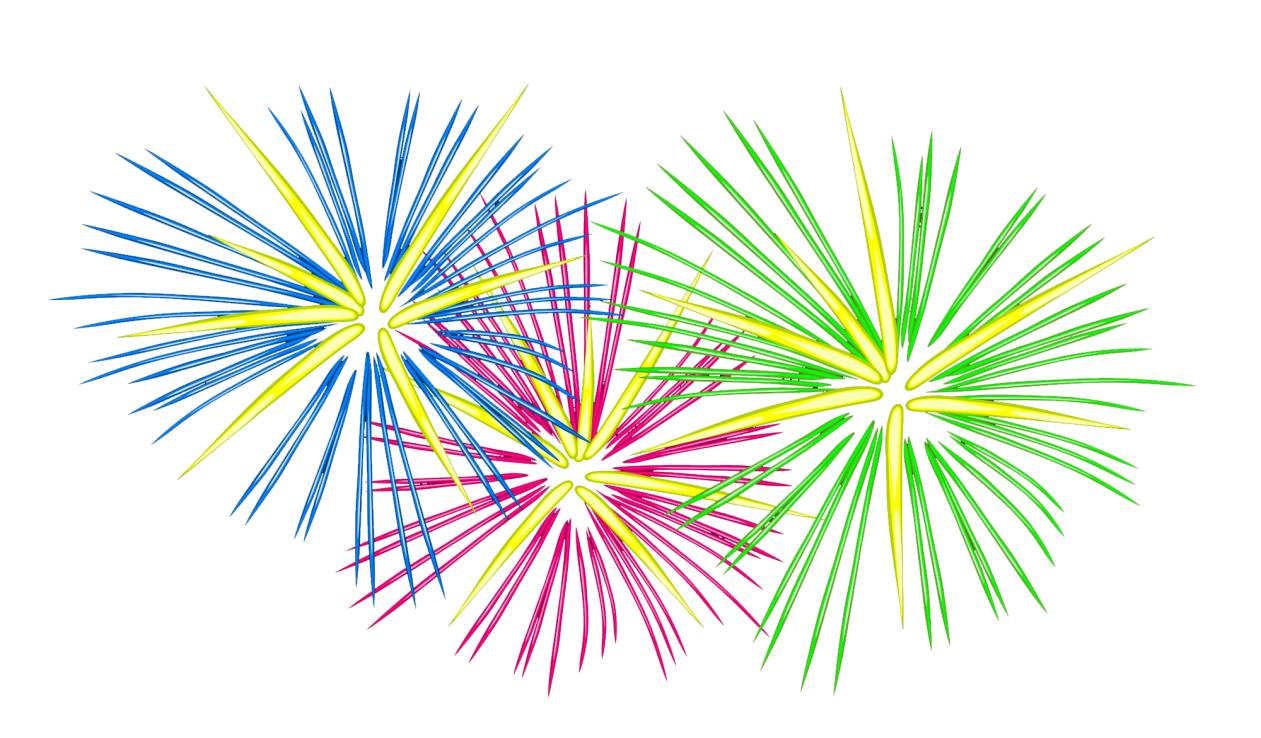